Муниципальное бюджетное дошкольное образовательное учреждение
«Детский сад «Радуга»
«Развитие предпосылок функциональной грамотности у детей дошкольного возраста средствами физической культуры»
Инструктор по физической культуре (бассейн)
Ильюченко Екатерина Викторовна
Наукоград  Кольцово
2021 г.
Функциональная грамотность -  уровень знаний, умений и навыков, обеспечивающих нормальное функционирование личности в системе социальных отношений, который считается минимально необходимым для осуществления жизнедеятельности личности в конкретной культурной среде.
Формирование функциональной грамотности входит в  приоритетные задачи национального проекта «Образование».
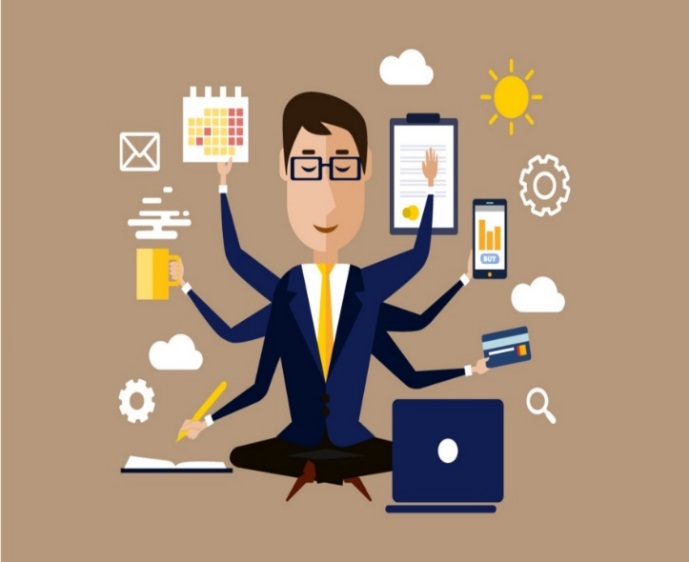 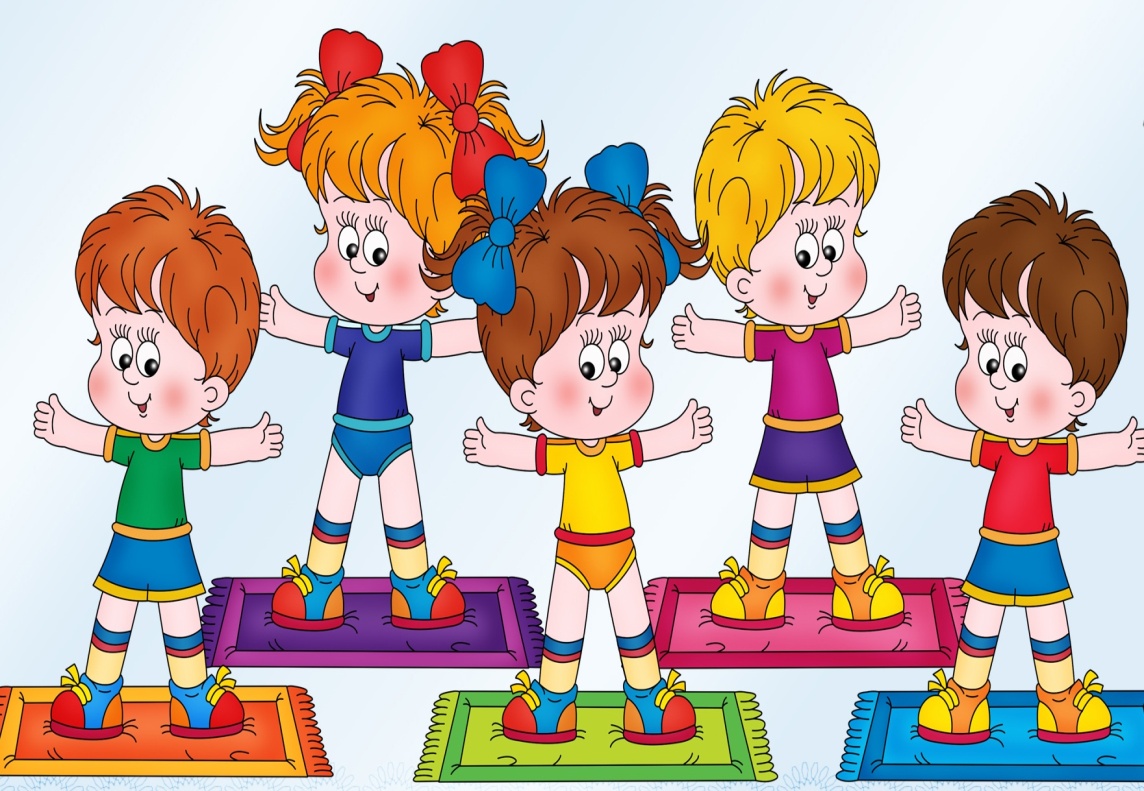 Функциональная грамотность формируется у детей в школе.
В дошкольном возрасте формируются
 предпосылки 
функциональной грамотности.
*Математическая;
*Финансовая;
*Естественнонаучная;
*Читательская;
*Социально-коммуникативная.
Виды функциональной грамотности:
Формирование предпосылок функциональной грамотности в рамках занятий по физической культуре (бассейн):
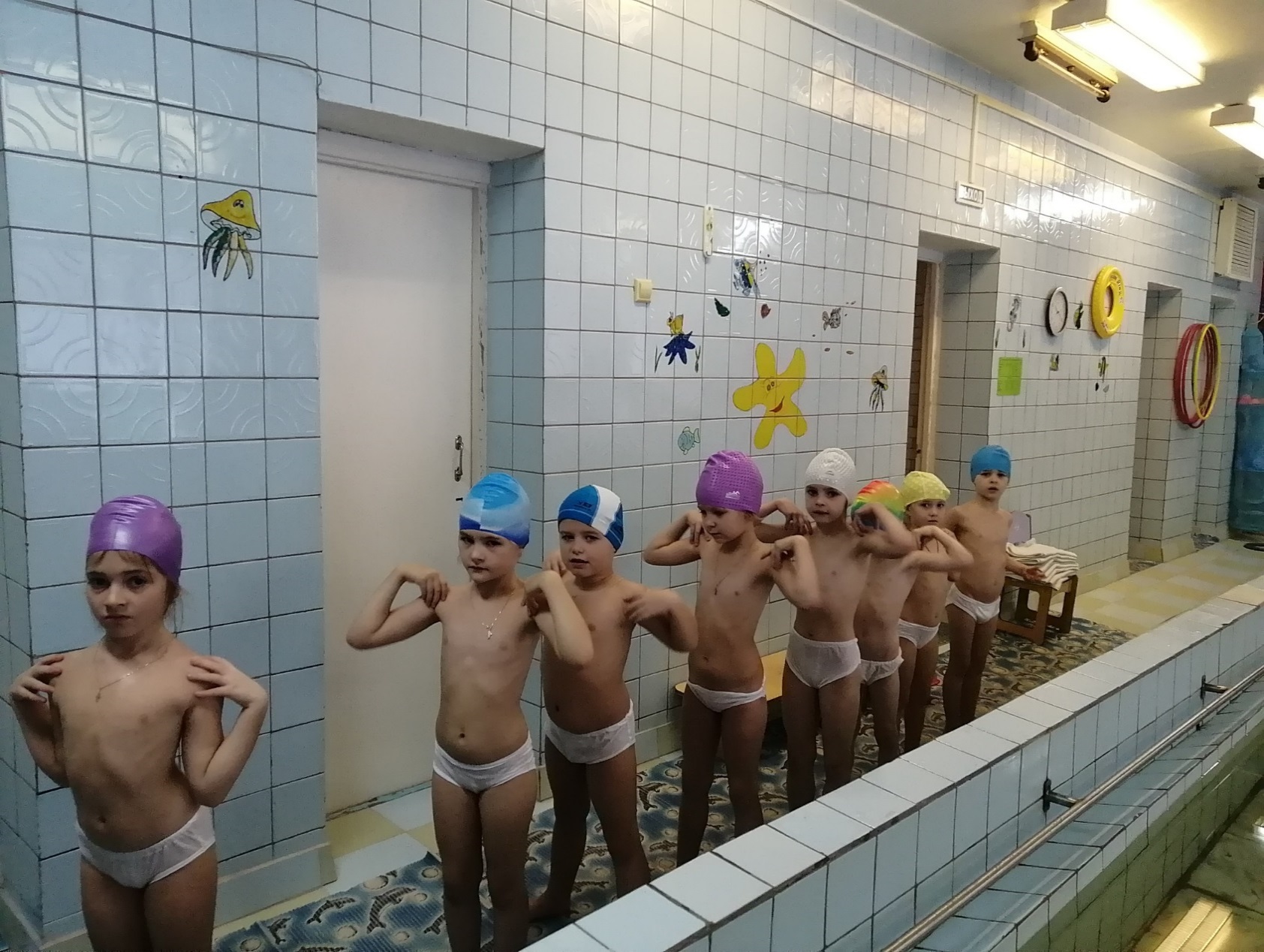 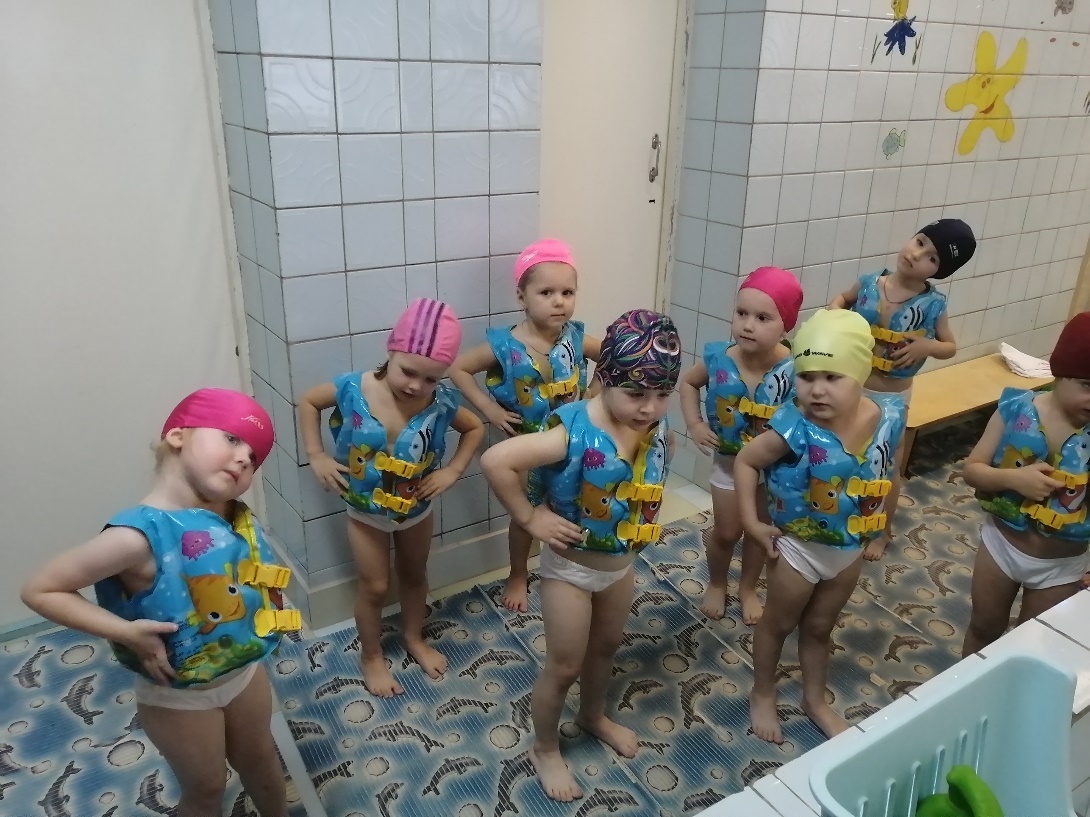 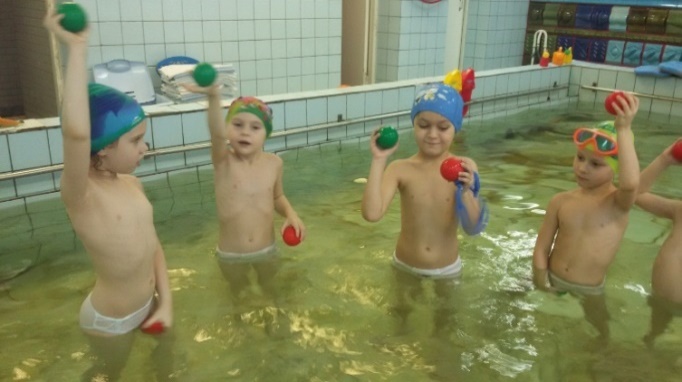 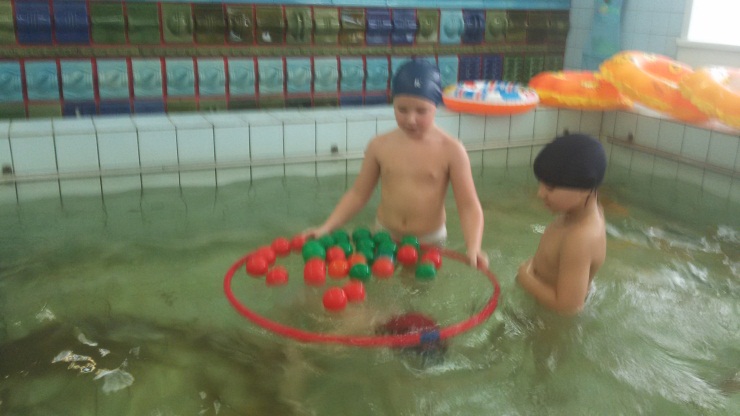 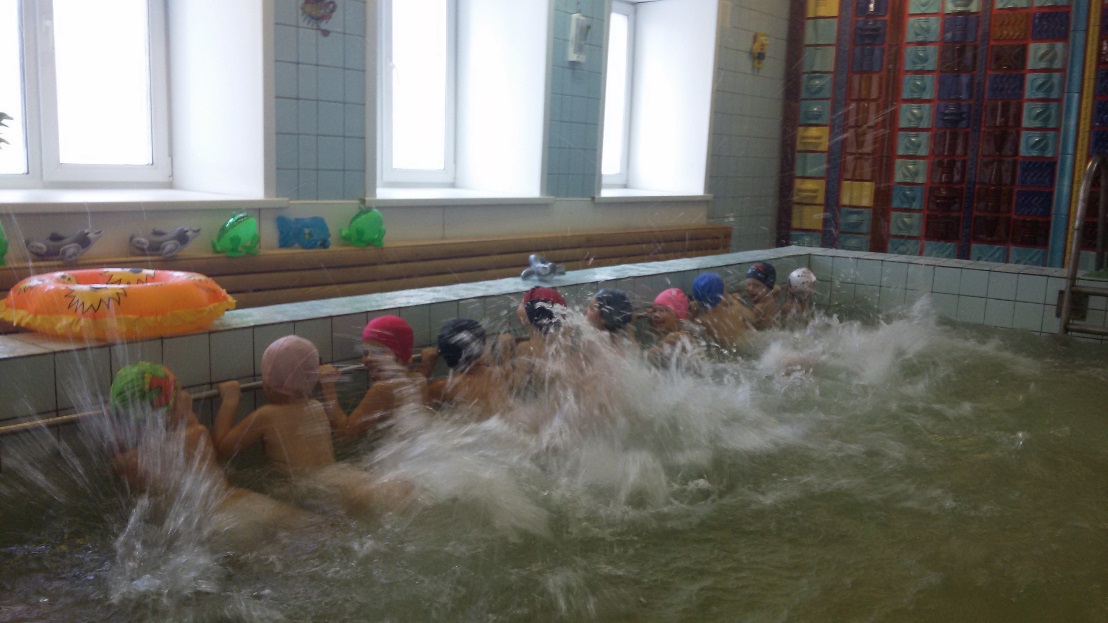 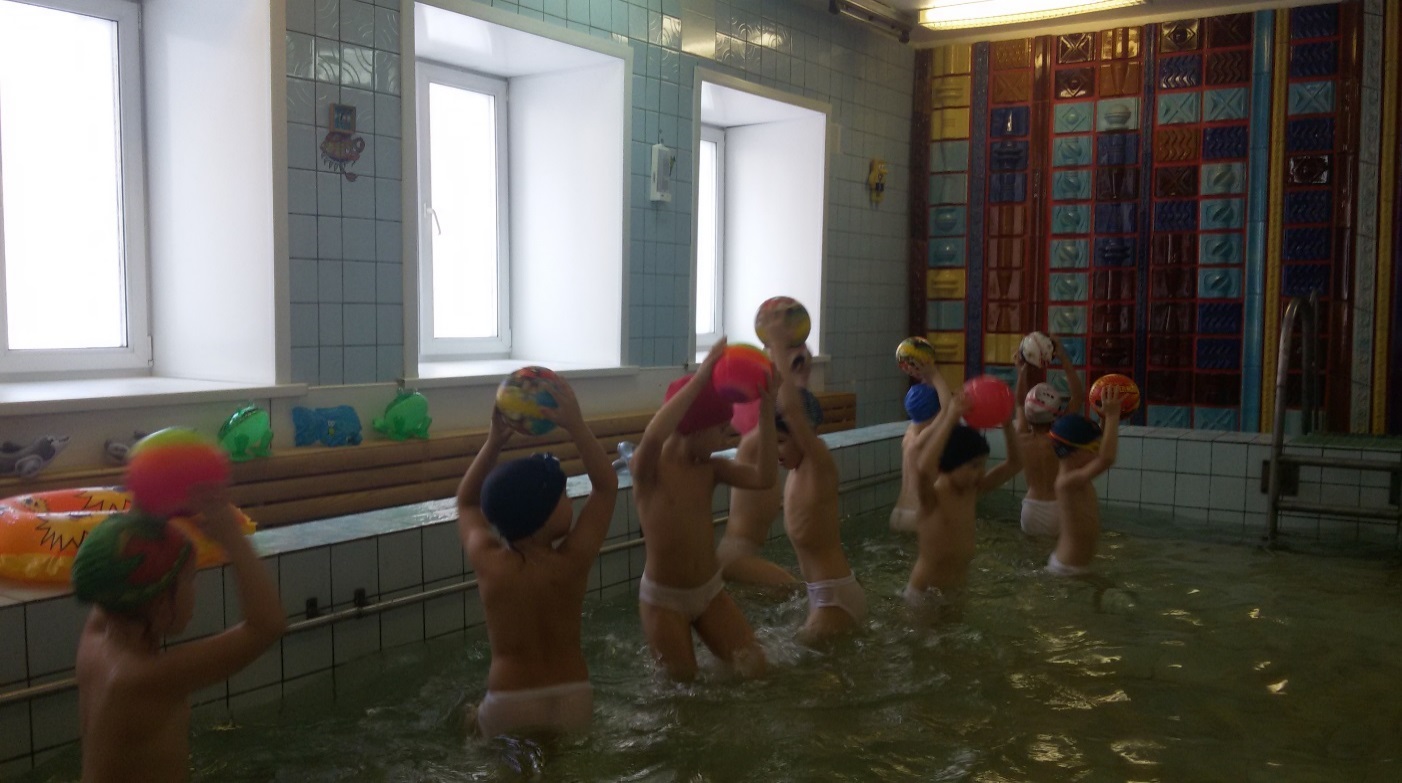 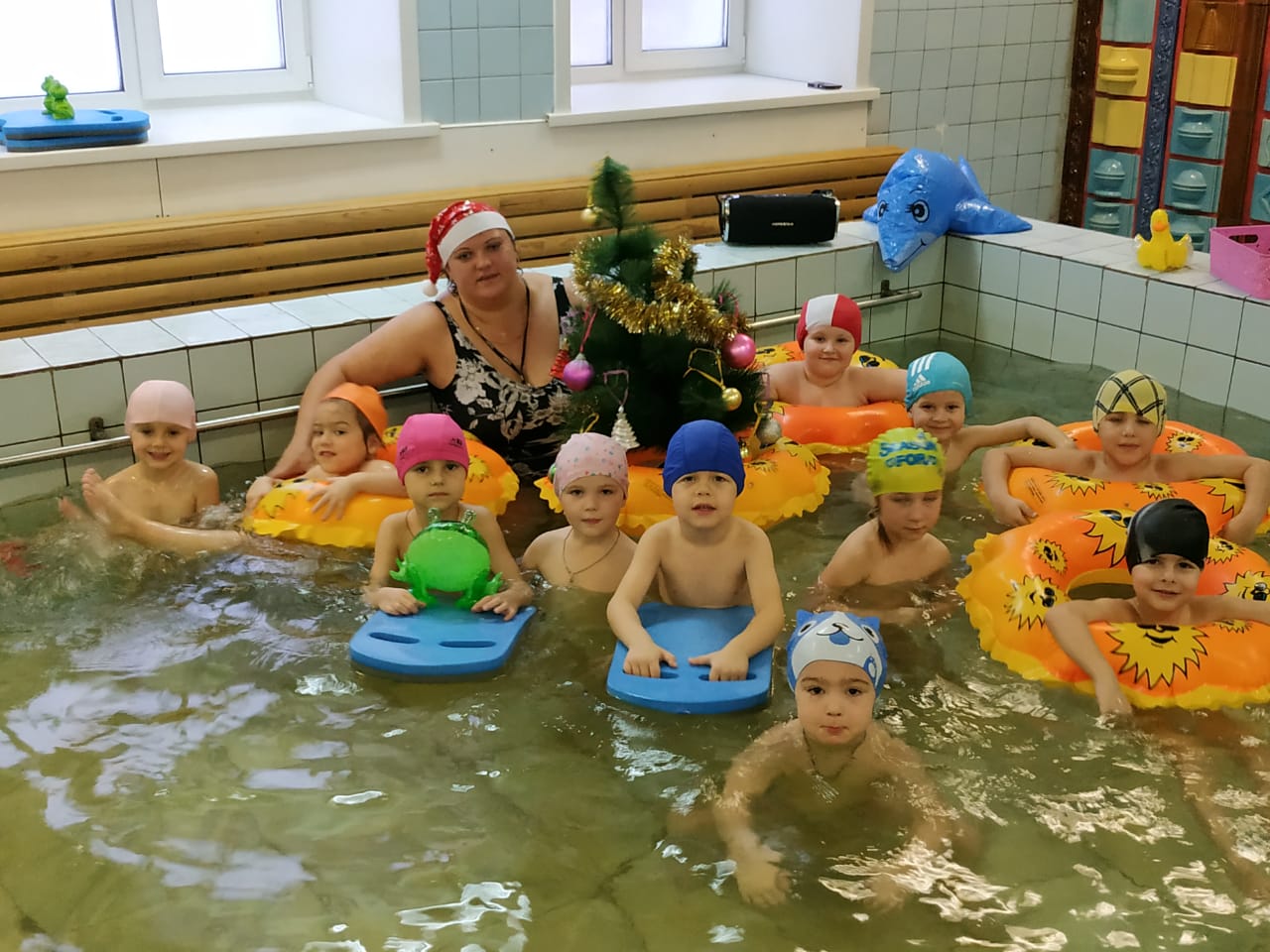 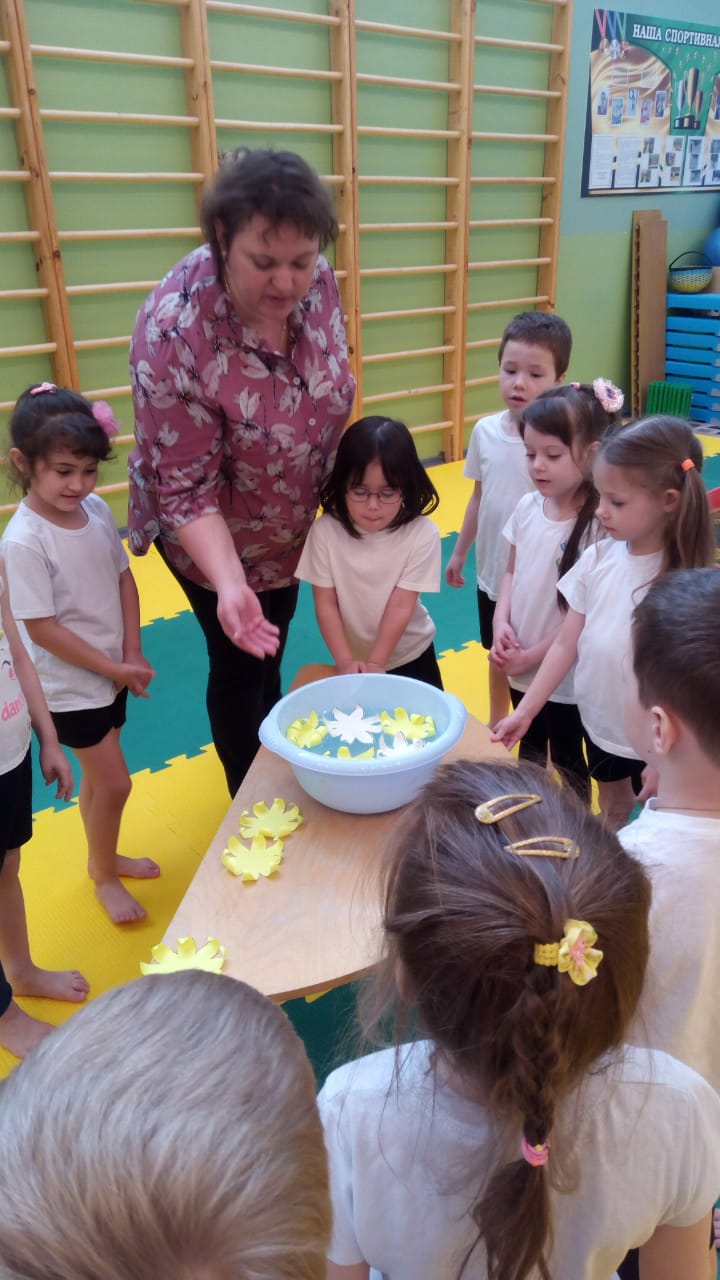 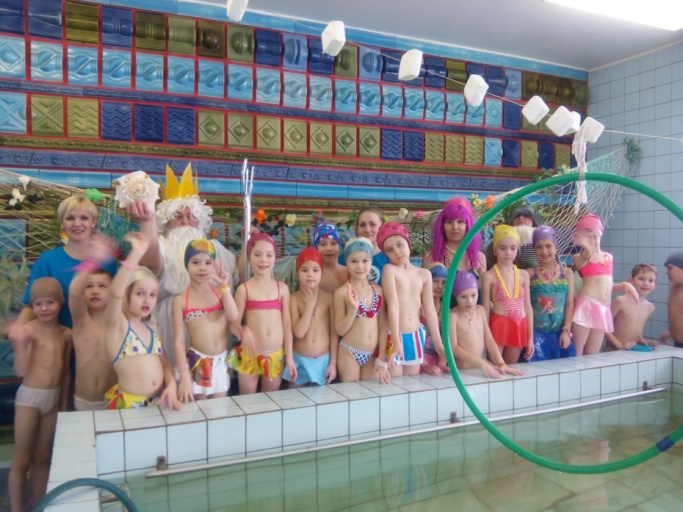 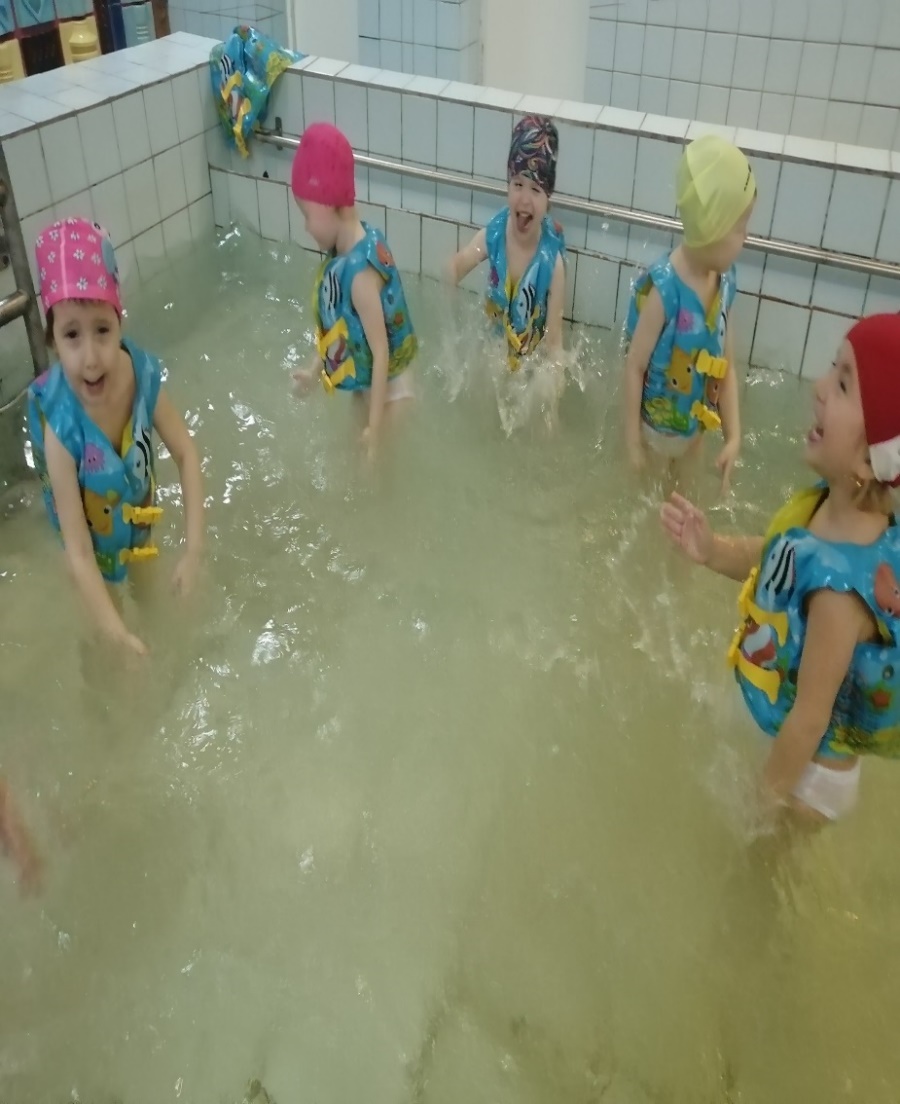 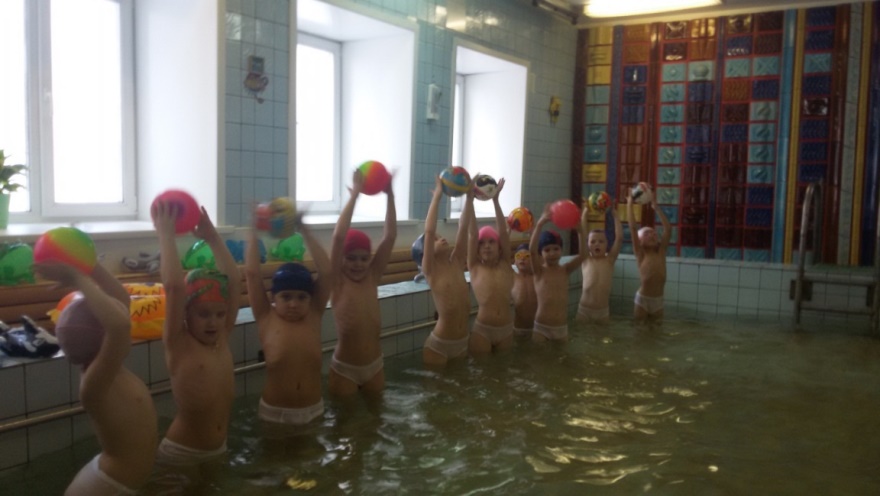 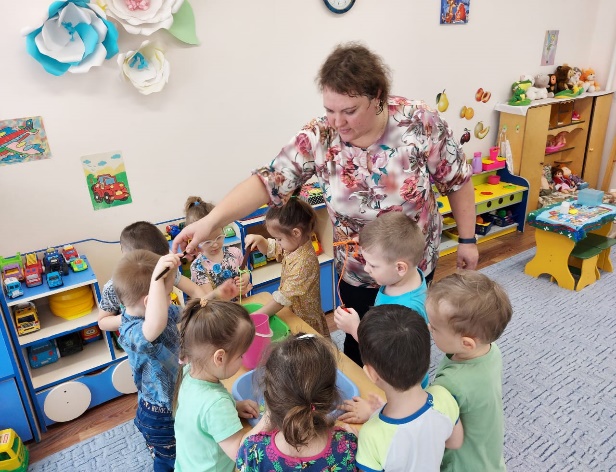 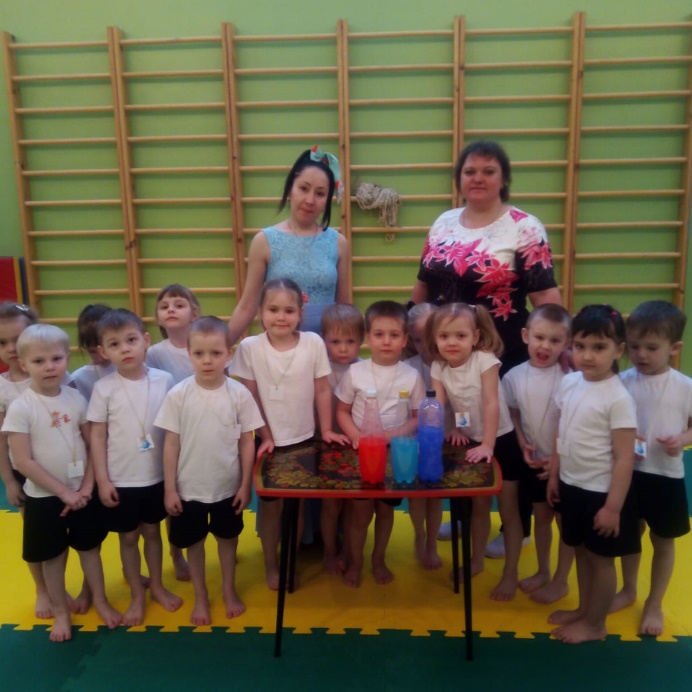 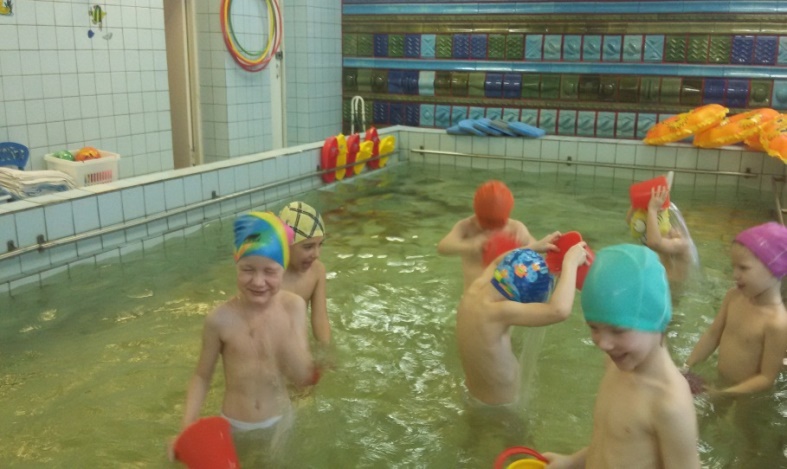 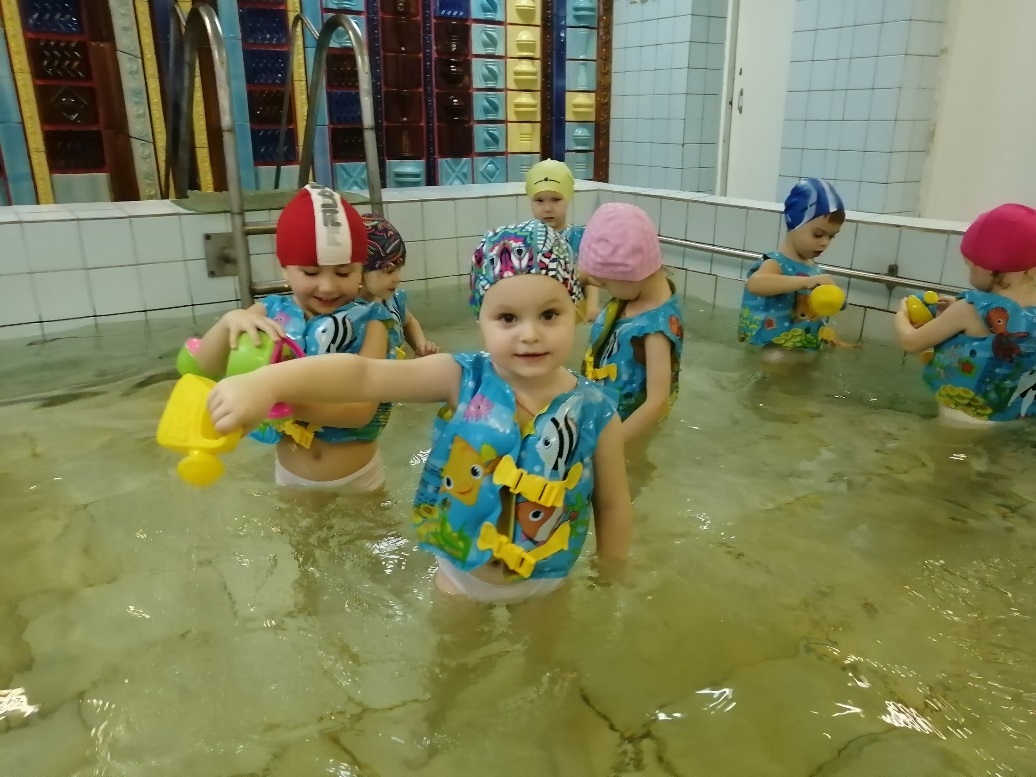 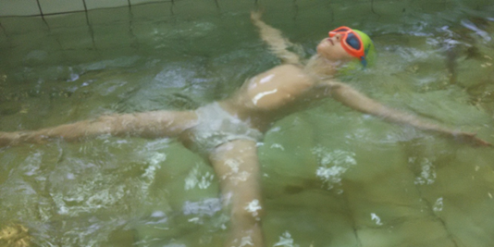 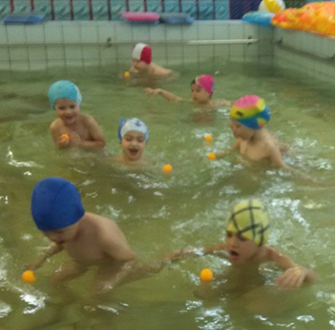 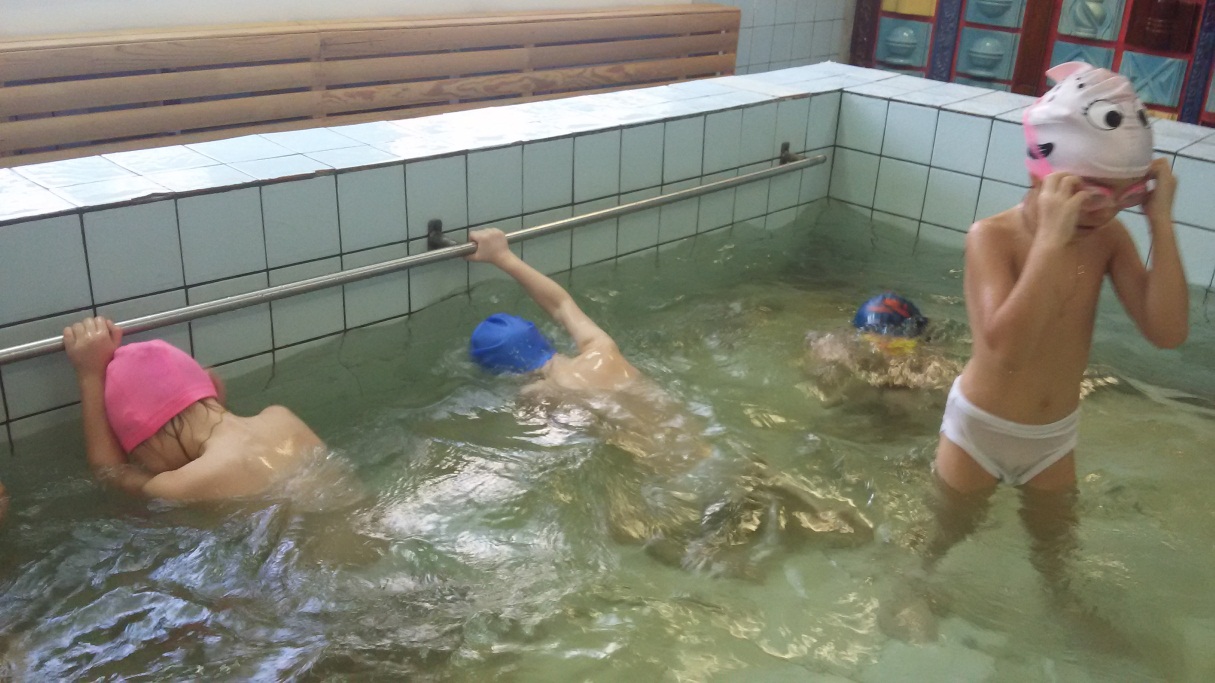 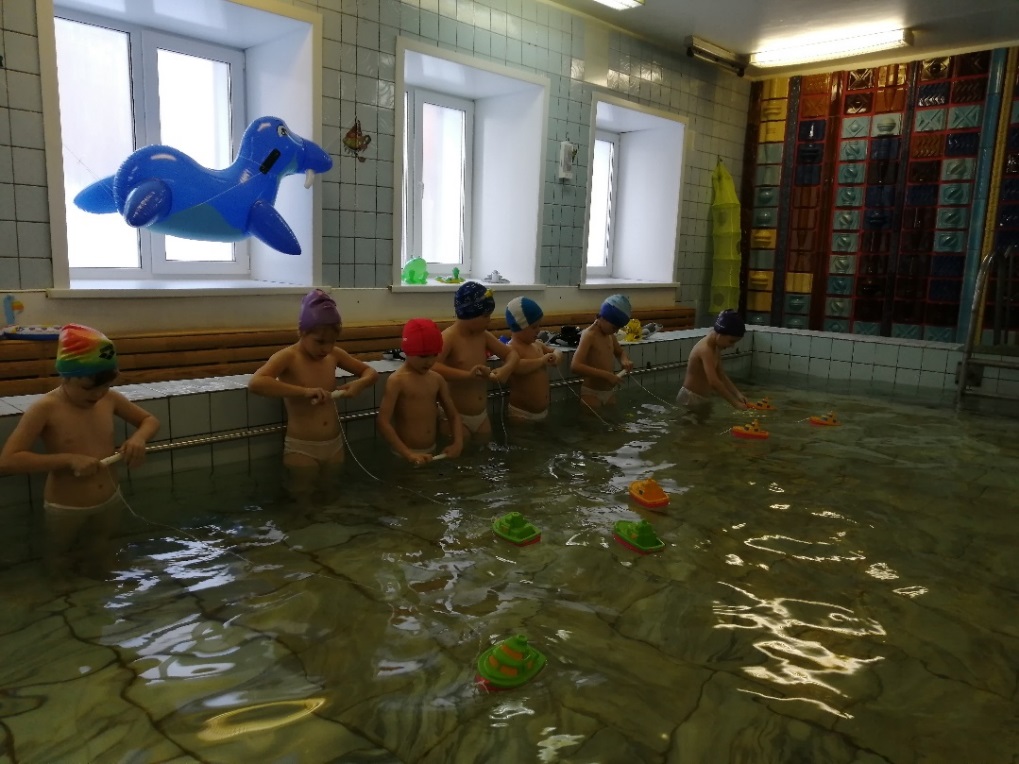 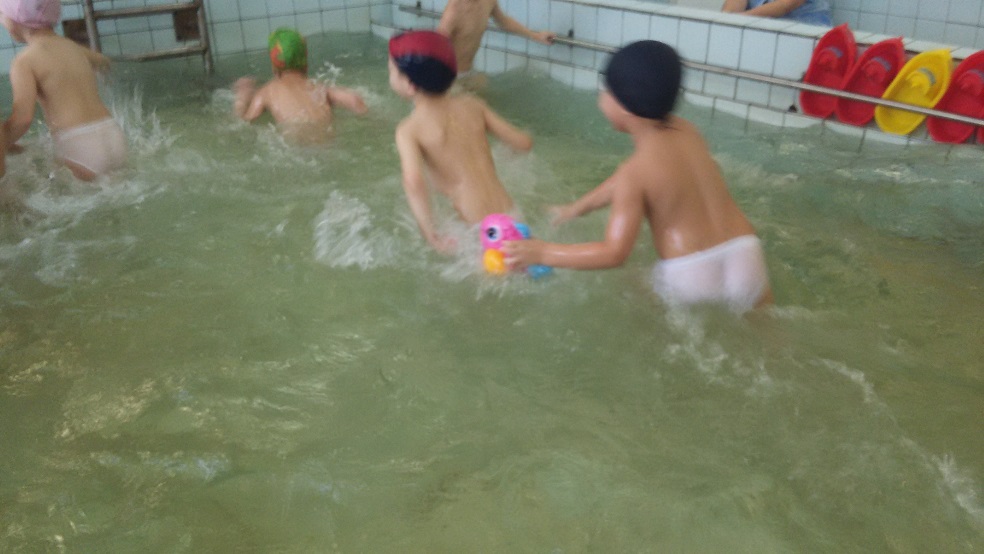 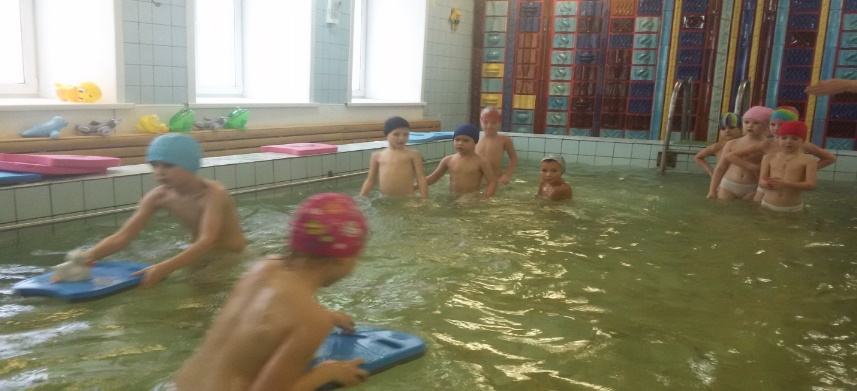 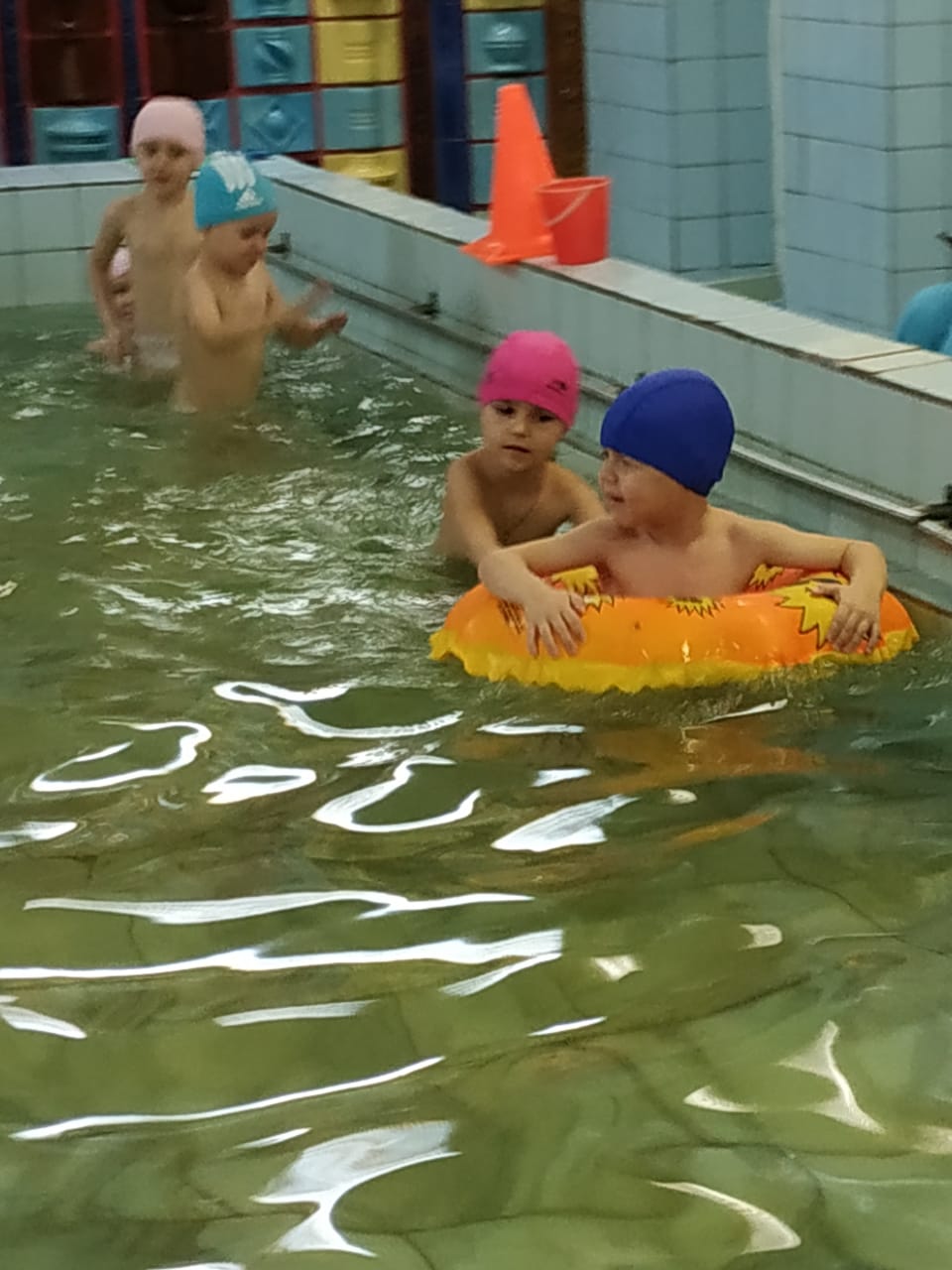 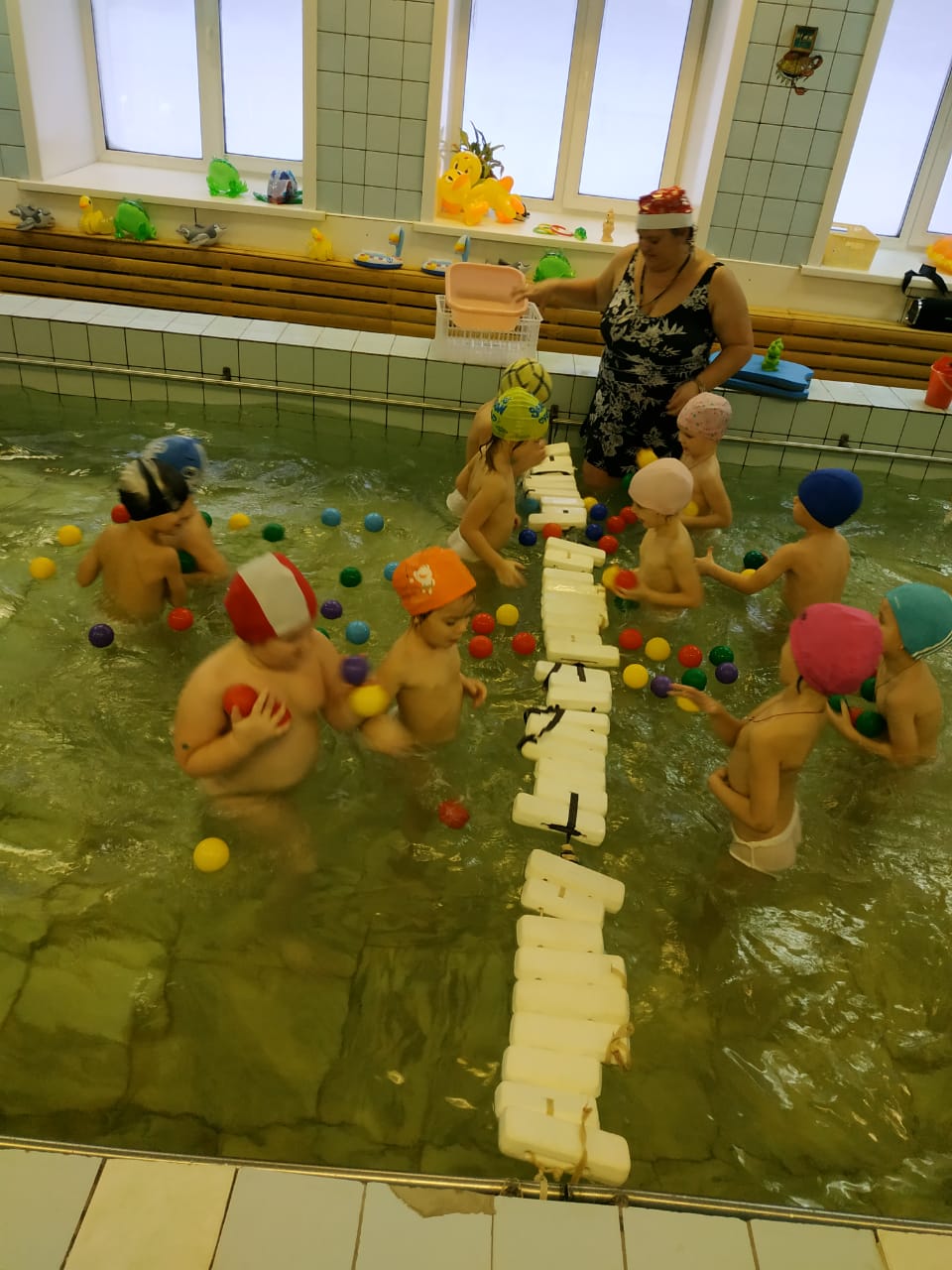 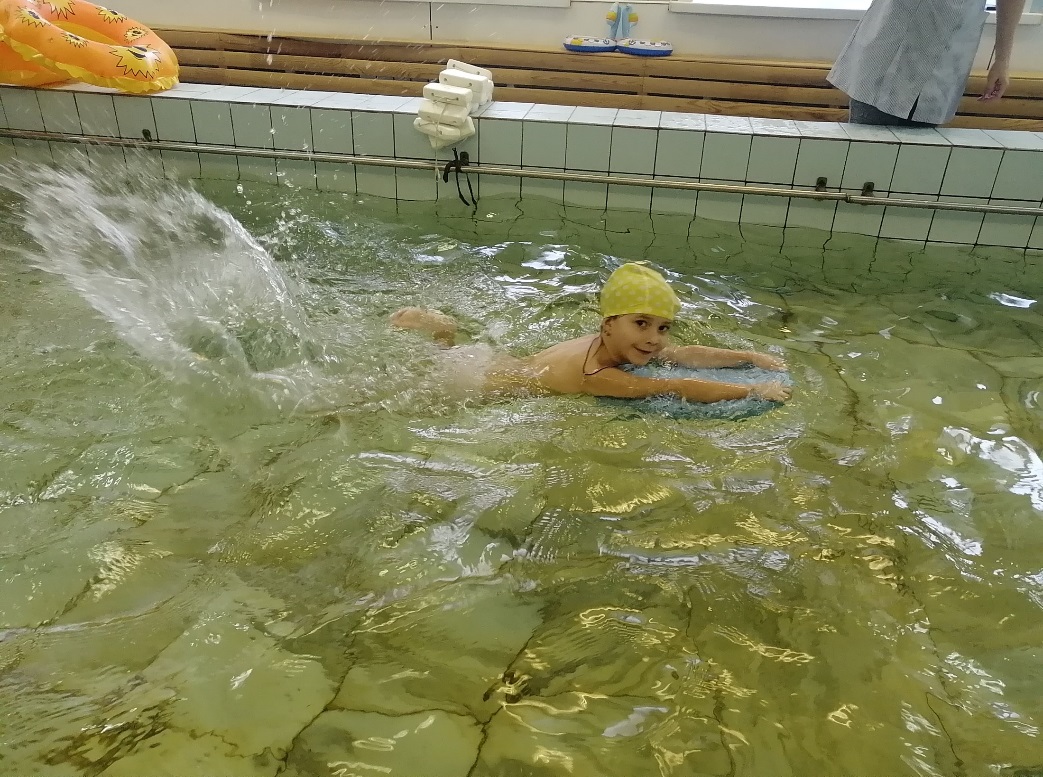 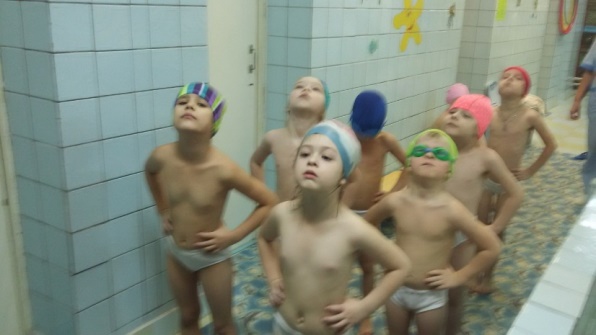 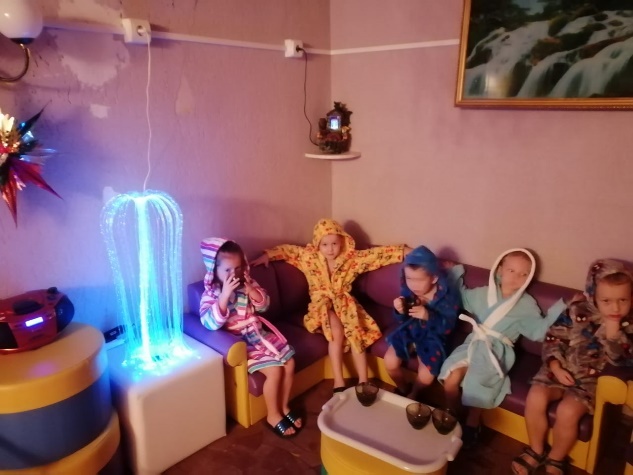 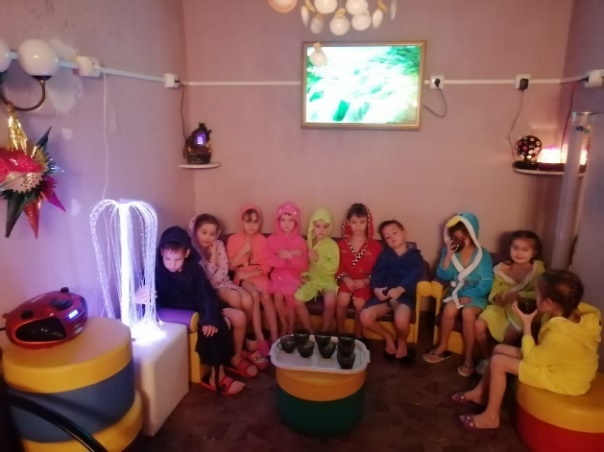 В своей работе я использую множество упражнений, различной степени сложности, в зависимости от индивидуальных способностей детей и детей с ограниченными возможностями здоровья.
Взаимодействие с семьями воспитанников
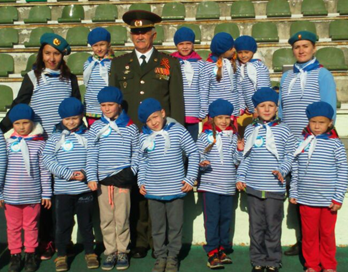 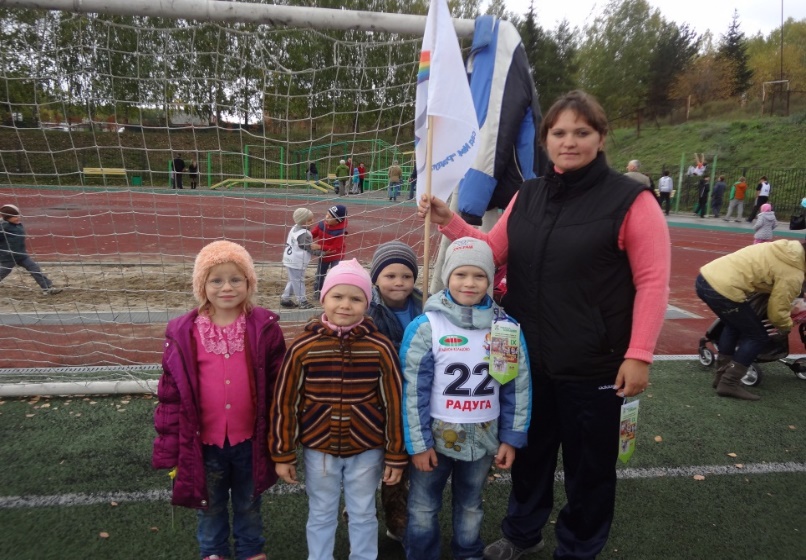 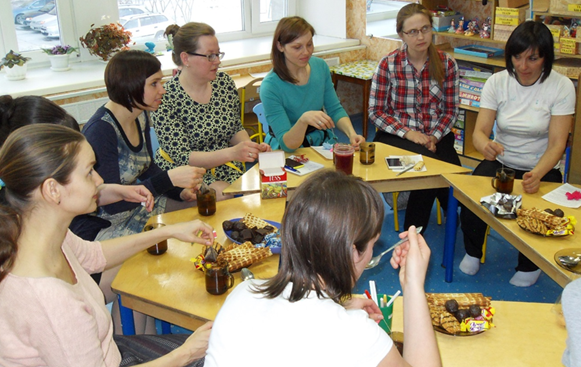 Родители вместе с детьми  активно принимают участие в  спортивных мероприятиях (досуги, праздники), выставках и конкурсах, родительские собрания
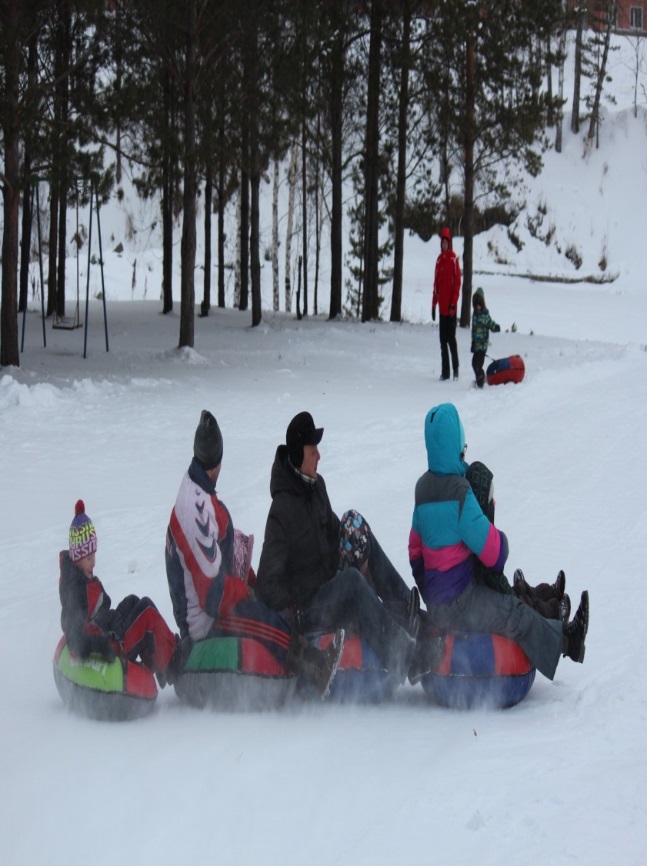 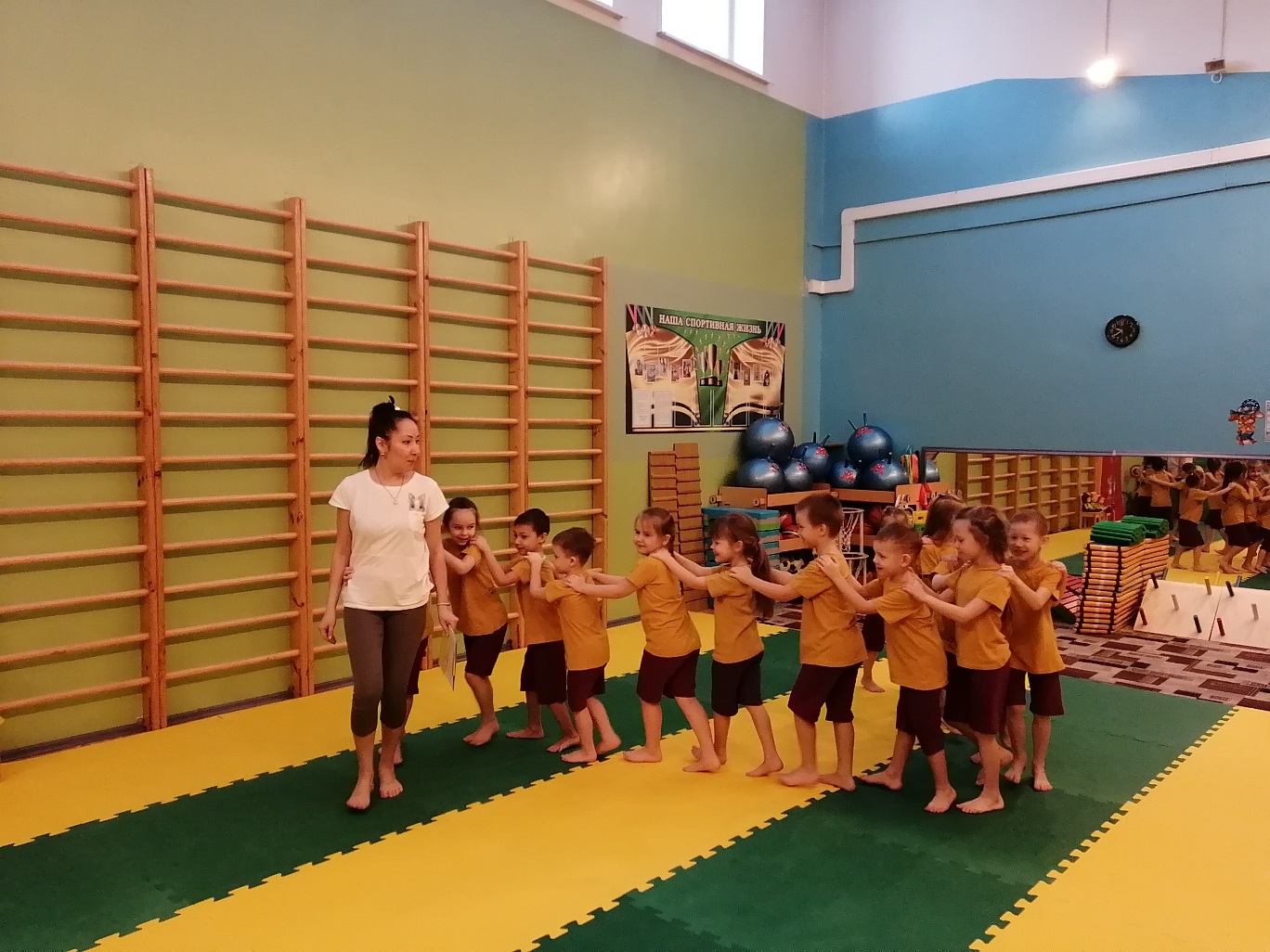 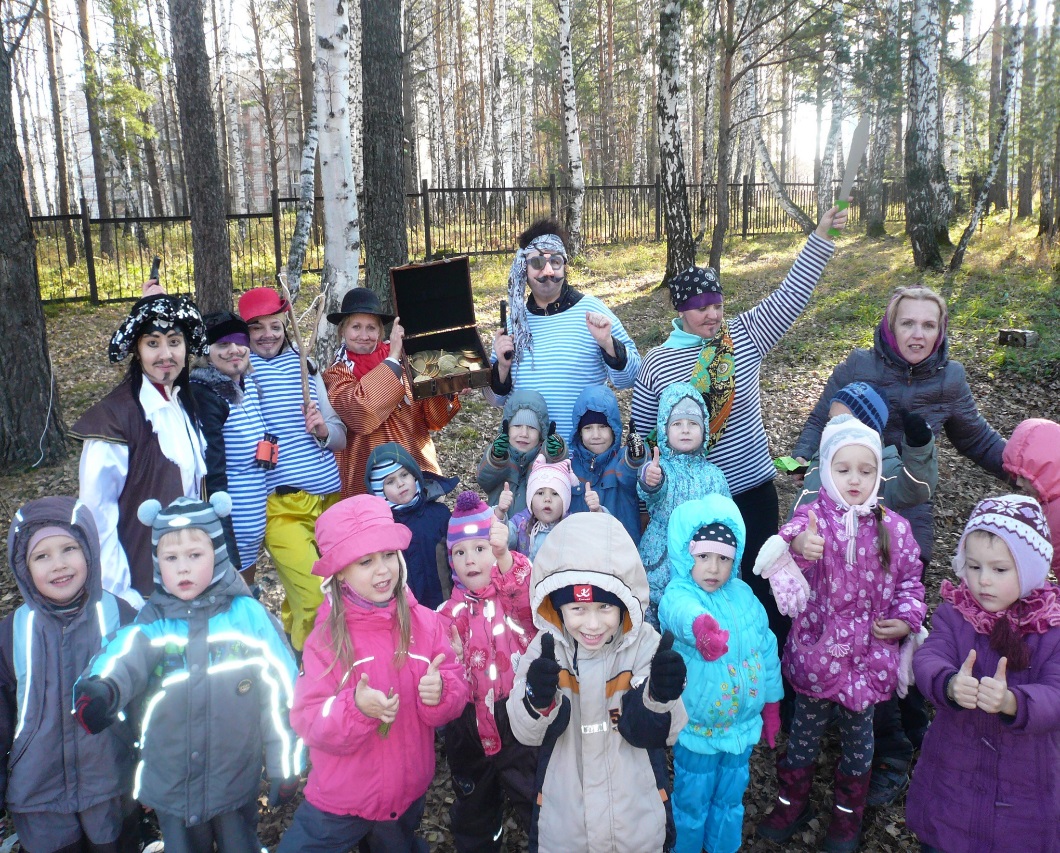 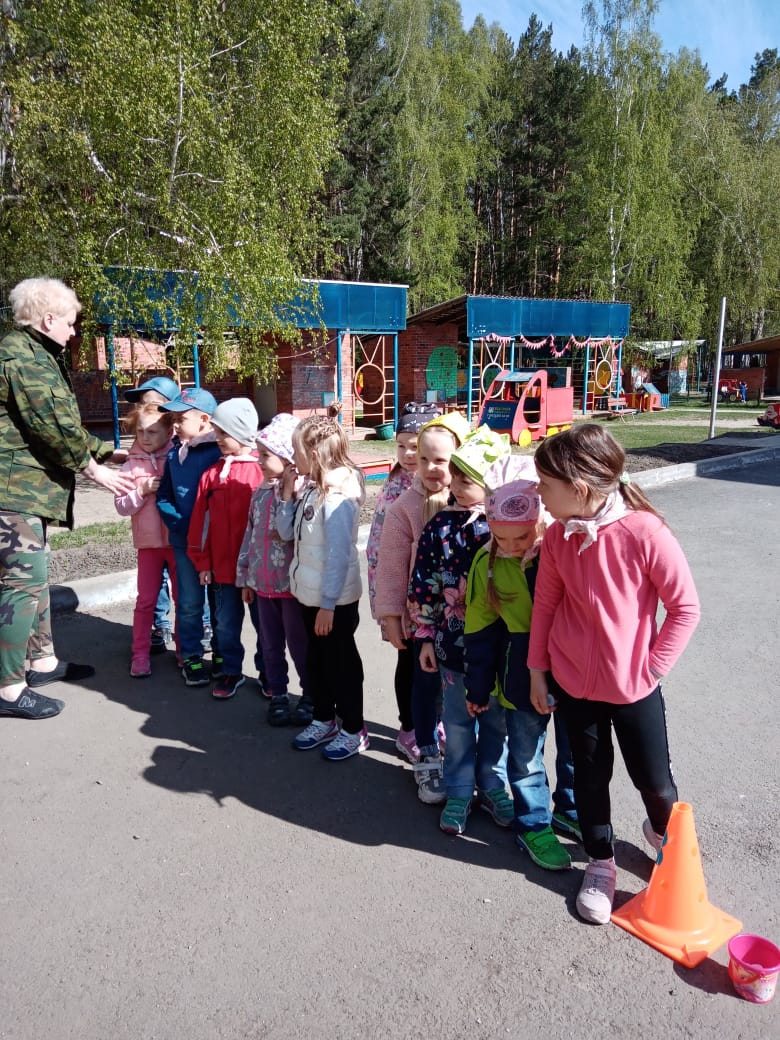 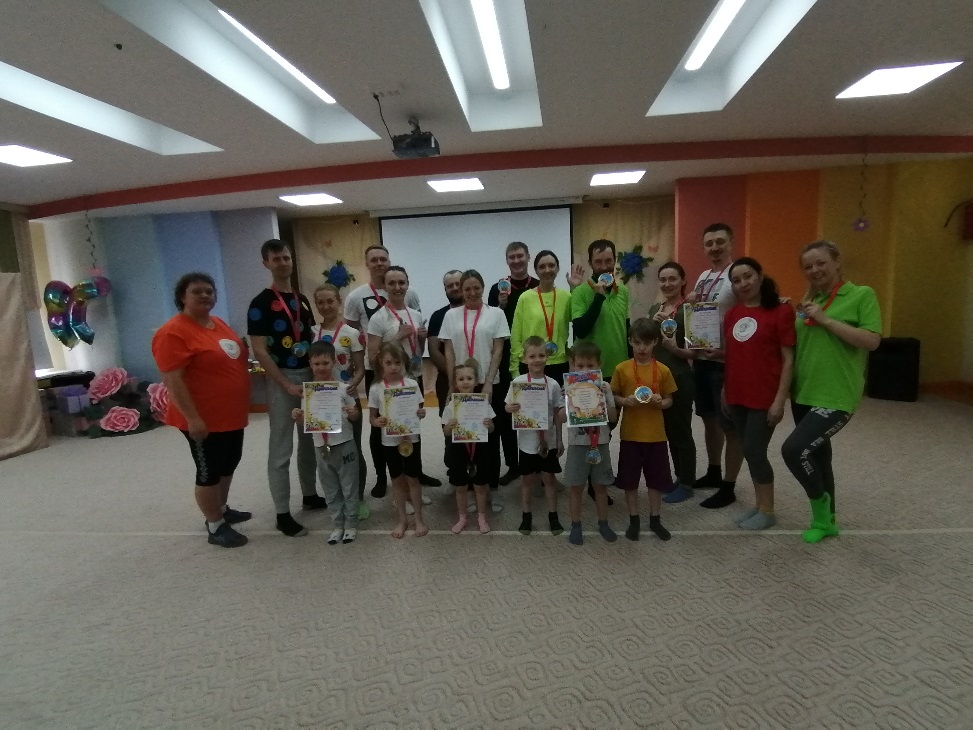 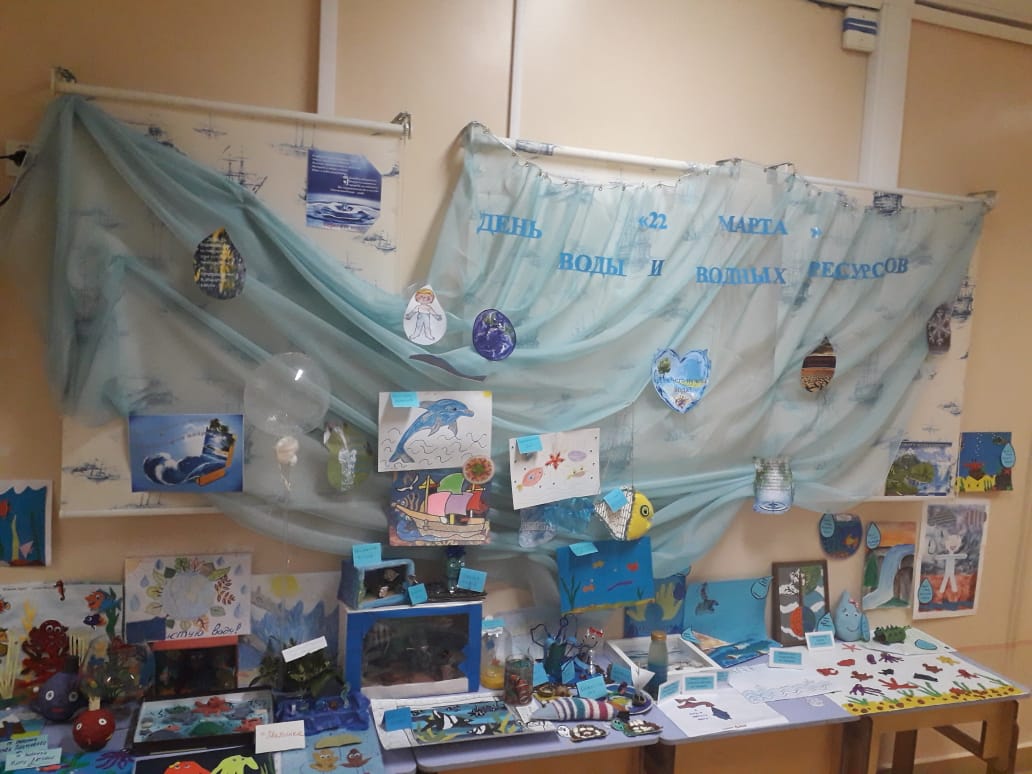 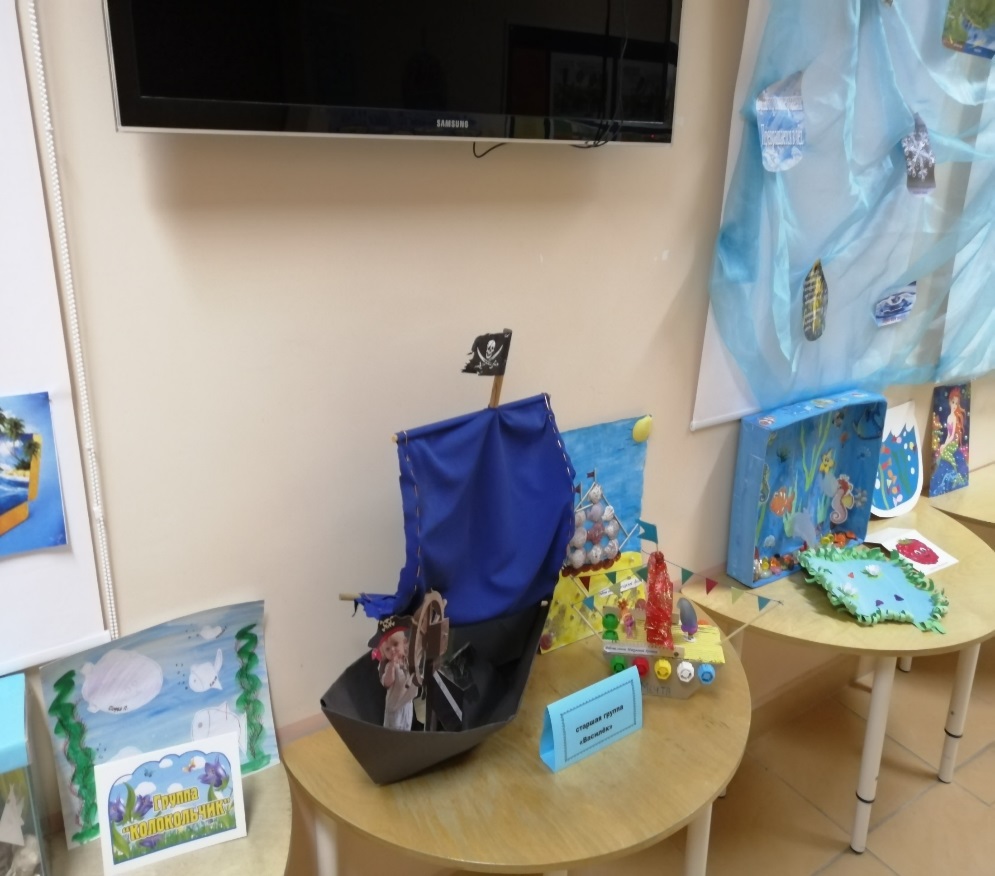 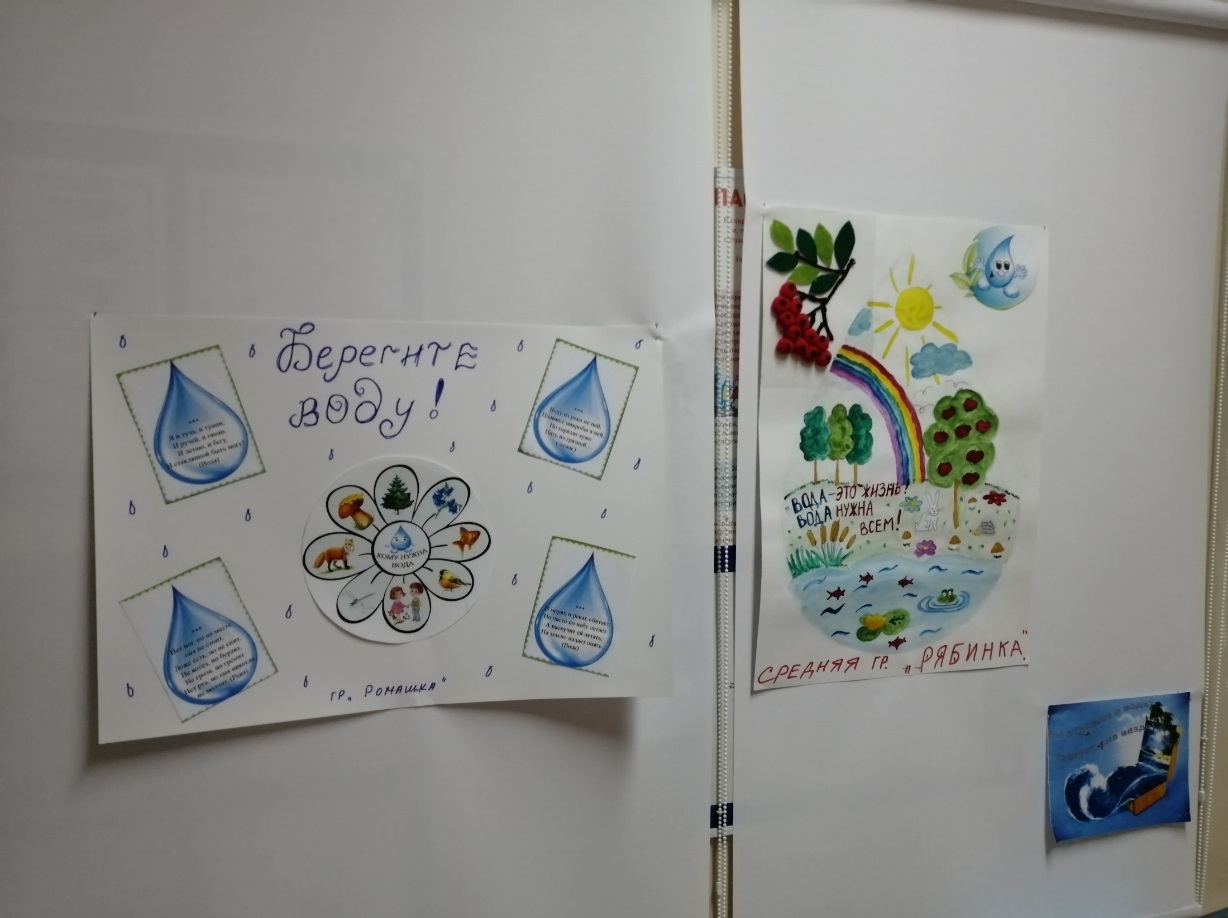 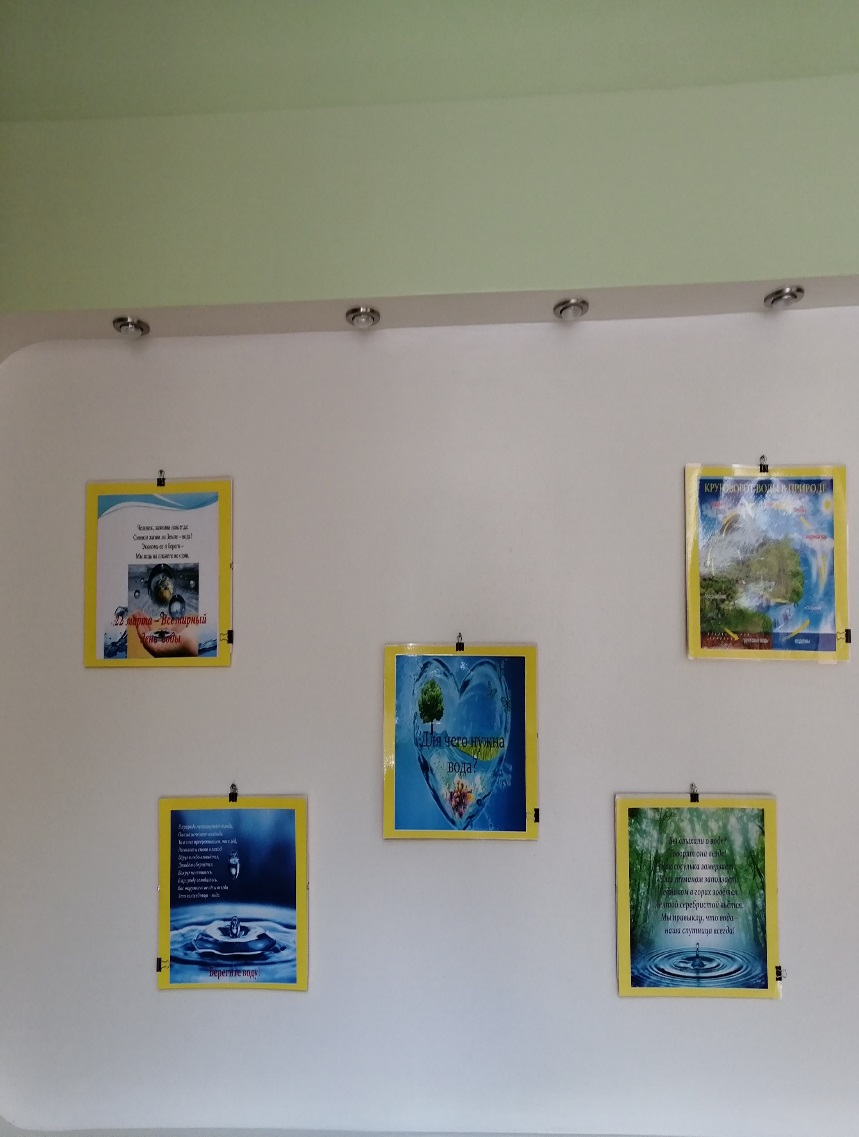 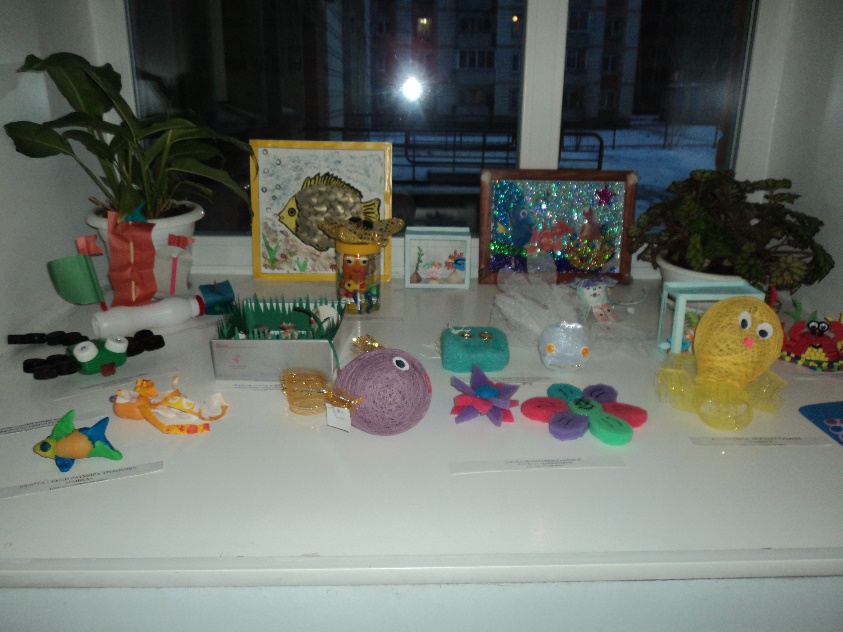 Для просвещения оформляются консультации, рекомендации и памятки, через сайт и стенды детского сада
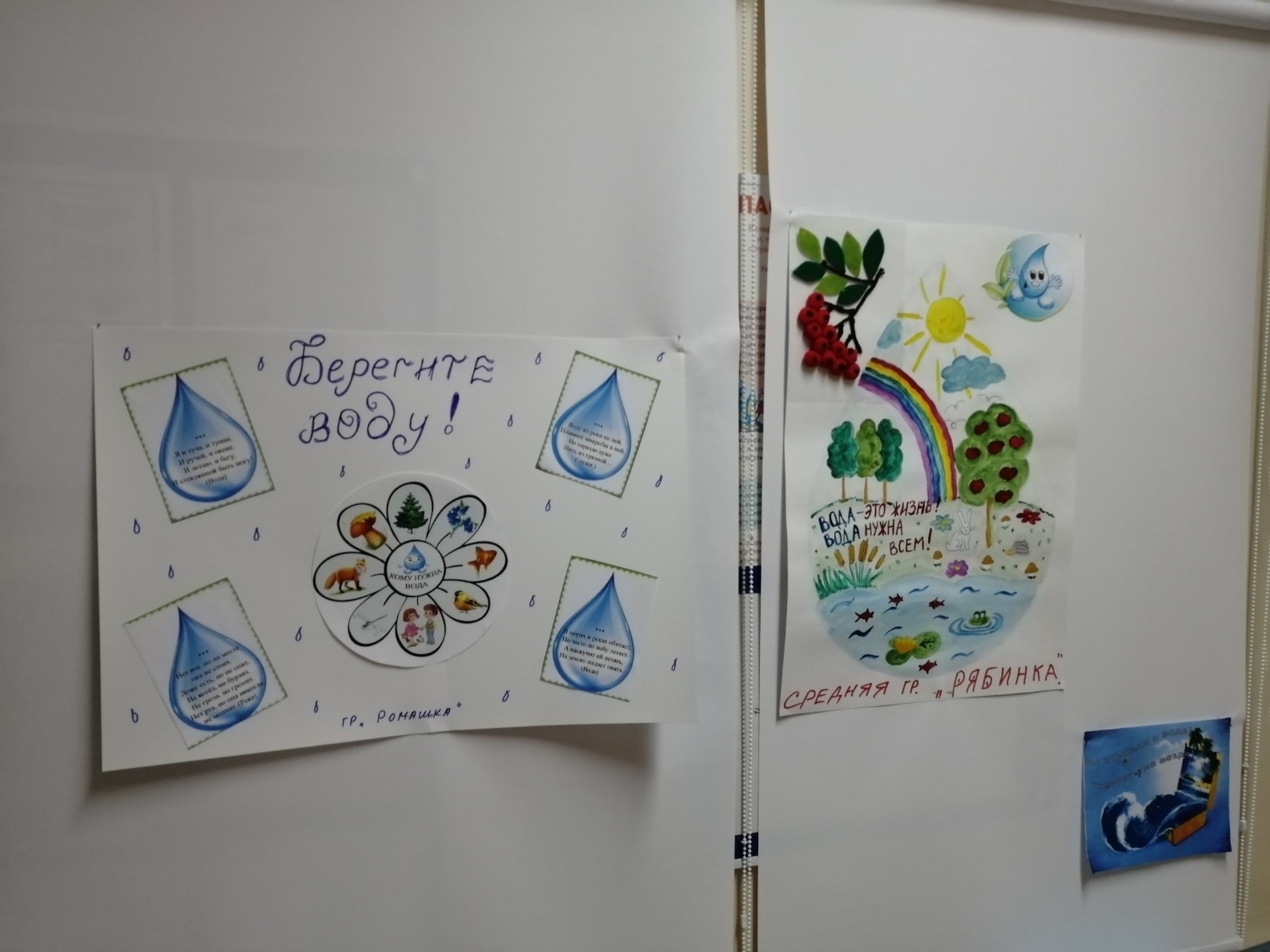 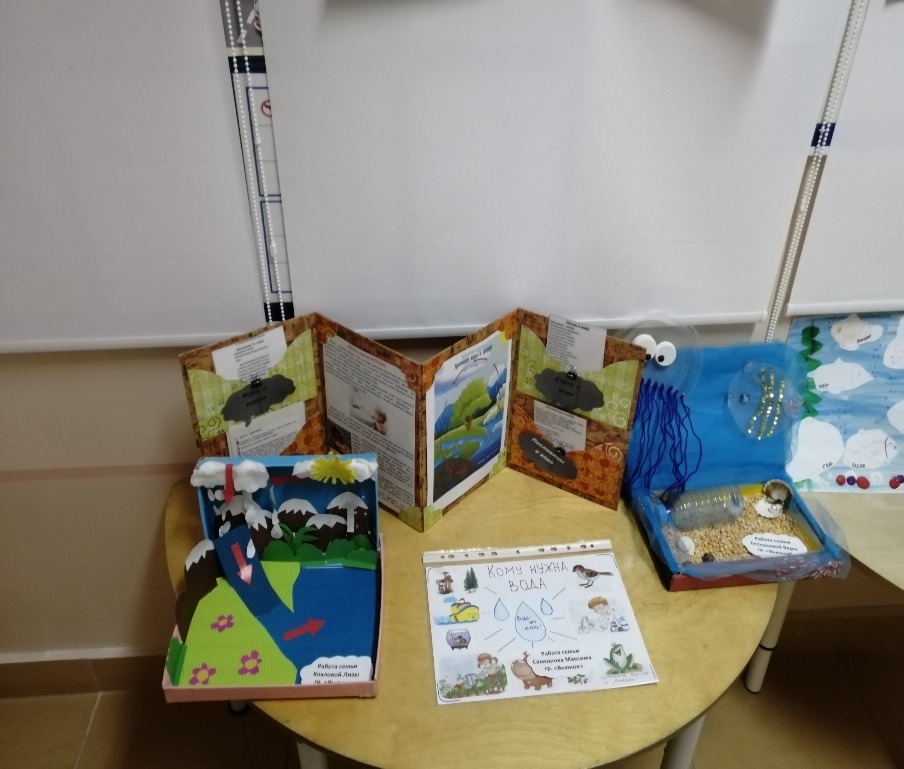 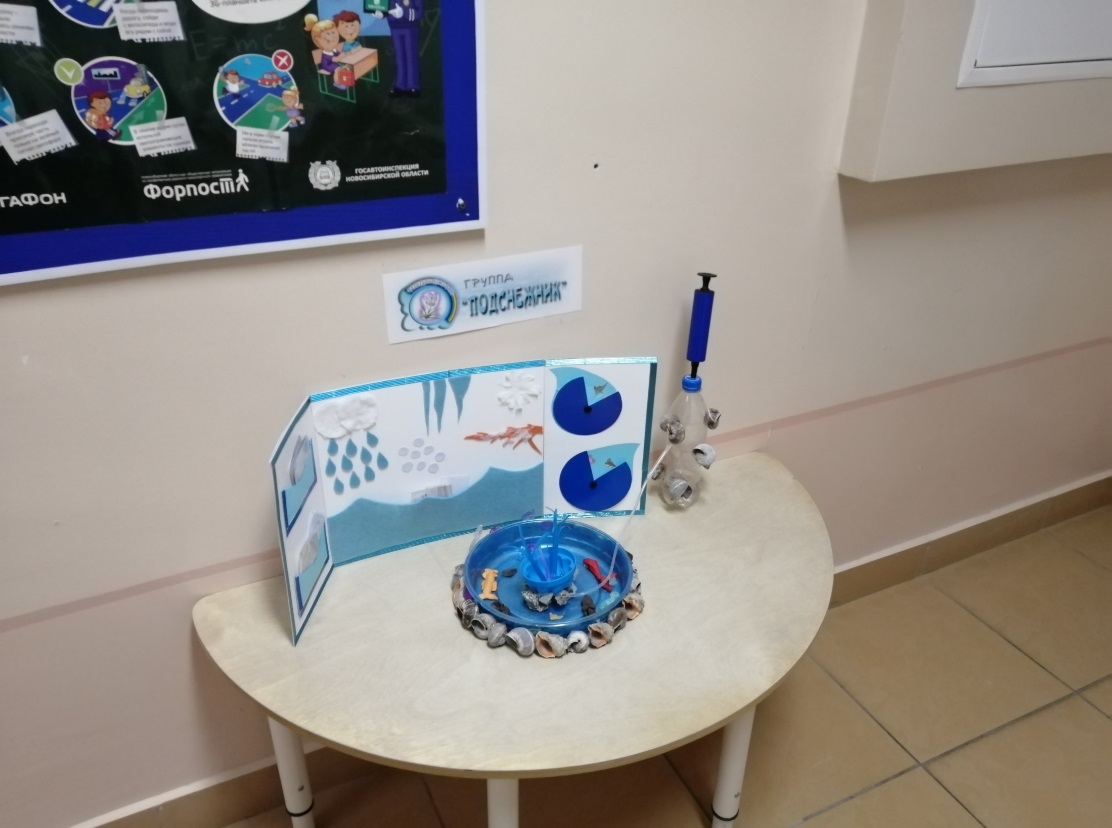 Здоровые дети - это основа жизни всего человеческого общества.Плавание как вид физических упражнений способствует поддержанию достигнутого ребенком уровня здоровья, обеспечению достаточного уровня двигательной активности, увеличению функциональных резервов детского организма.
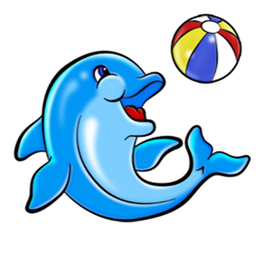 Но самое главное, все занятия строятся 
с большой заботой и любовью к  детям.
СПАСИБО ЗА ВНИМАНИЕ!